Section 4.6. Graphs of Other          Trigonometric Functions
What you should learn


 Sketch the graphs of tangent functions.

• Sketch the graphs of cotangent 
  functions.

• Sketch the graphs of secant and 
   cosecant functions.
Graph of the Tangent Function           y = tan x
Recall that the tangent function is odd, thus tan (-x) = -tan x. Therefore, the graph of y = tan x is symmetric with respect to the origin.
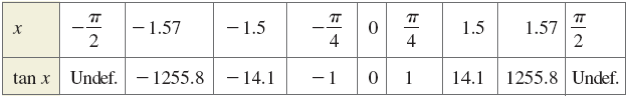 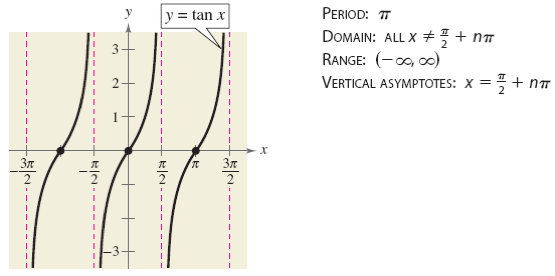 Transforming a Tangent Function y = a tan (bx - c)
Two consecutive vertical asymptotes can be found by solving the equations
         bx – c = - π/2   and     bx – c = π/2 

The period of the function y = a tan (bx - c) is the distance between two consecutive vertical asymptotes.


The midpoint between two vertical asymptotes is an x-intercept of the graph.


The amplitude of the tangent function is undefined.
Example 1. Sketching the Graph of a Tangent Function
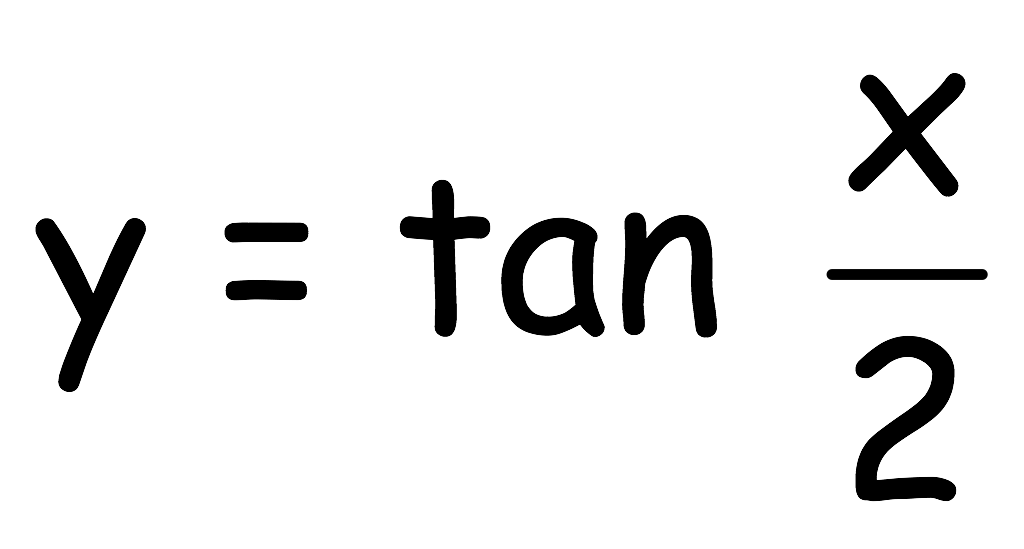 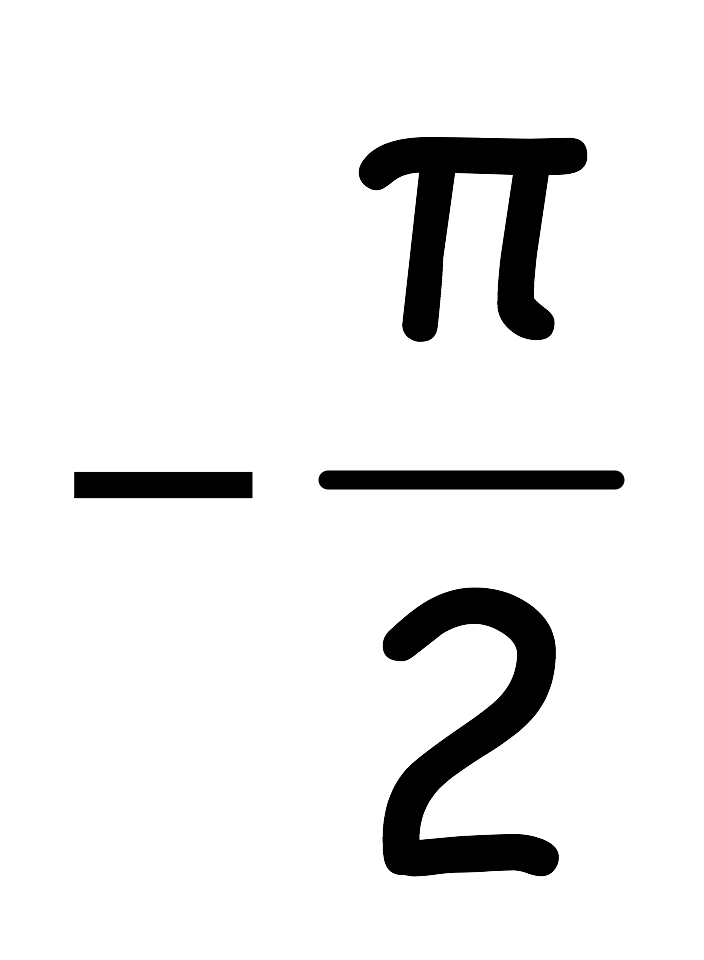 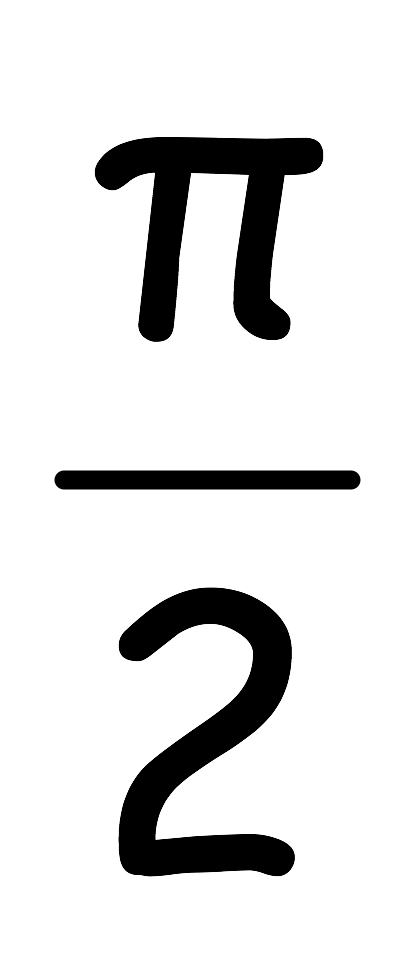 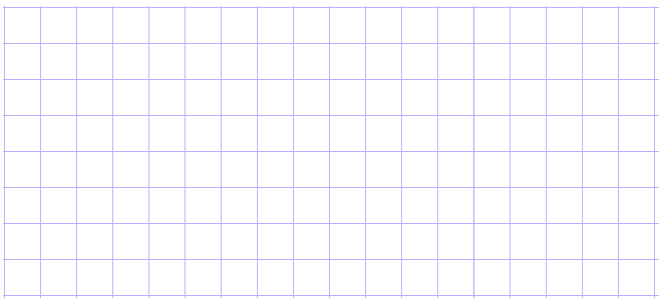 Example 2. Sketching the Graph of a Tangent Function
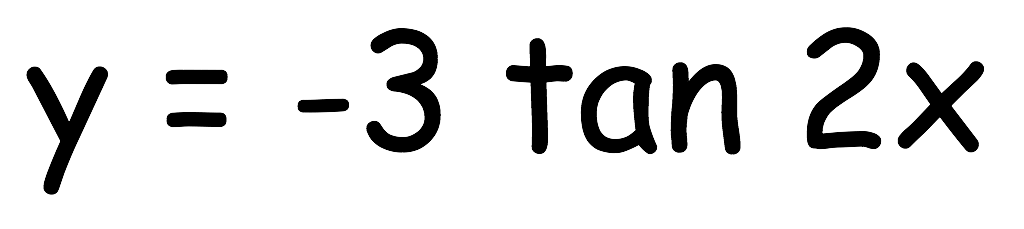 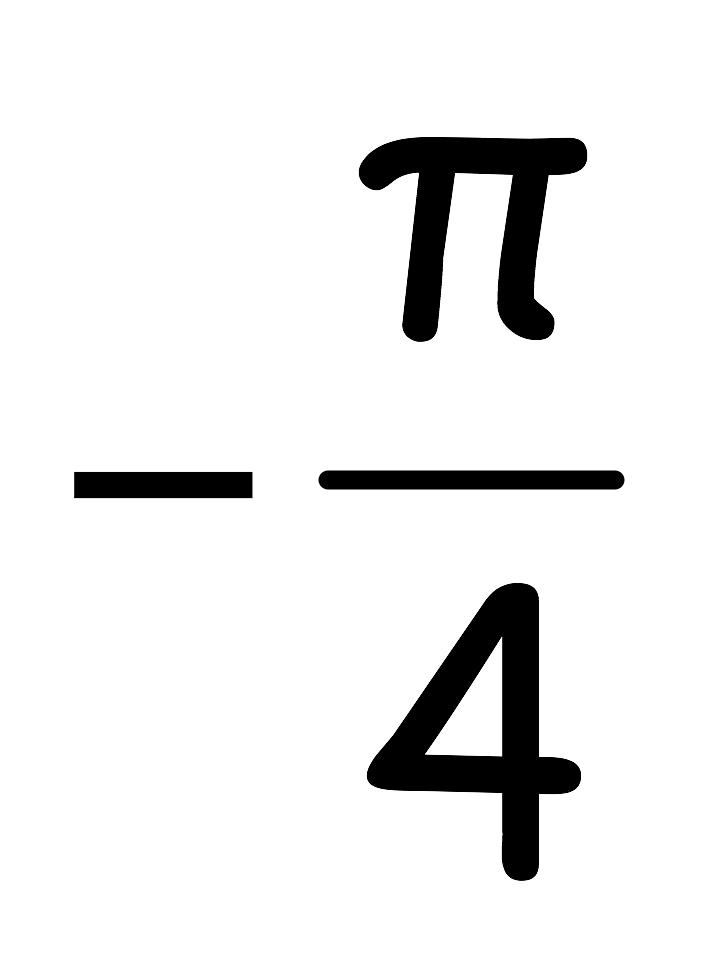 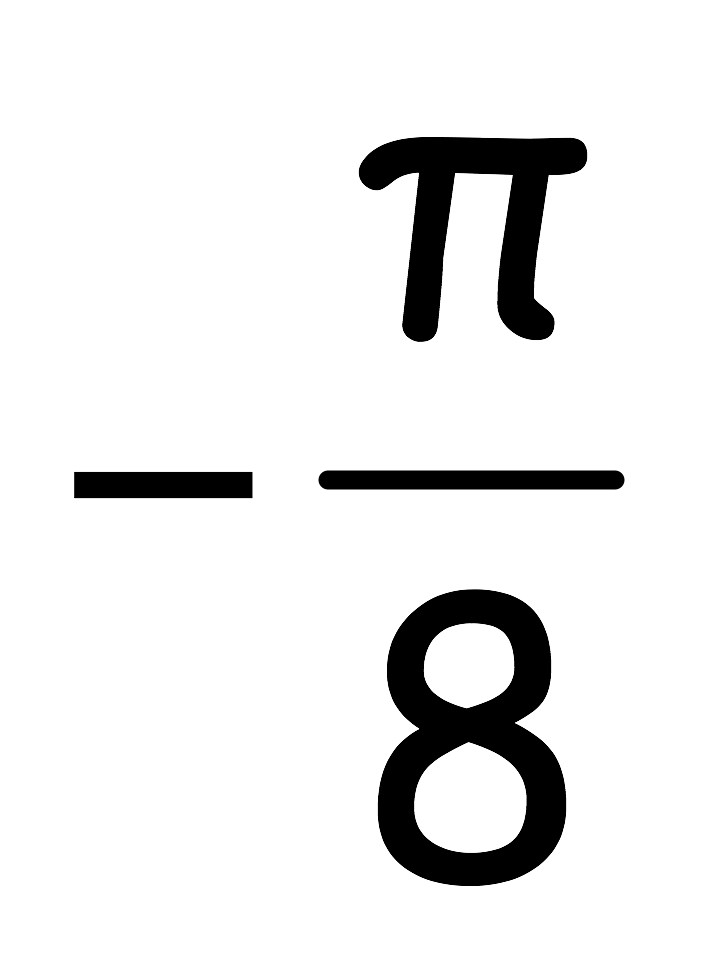 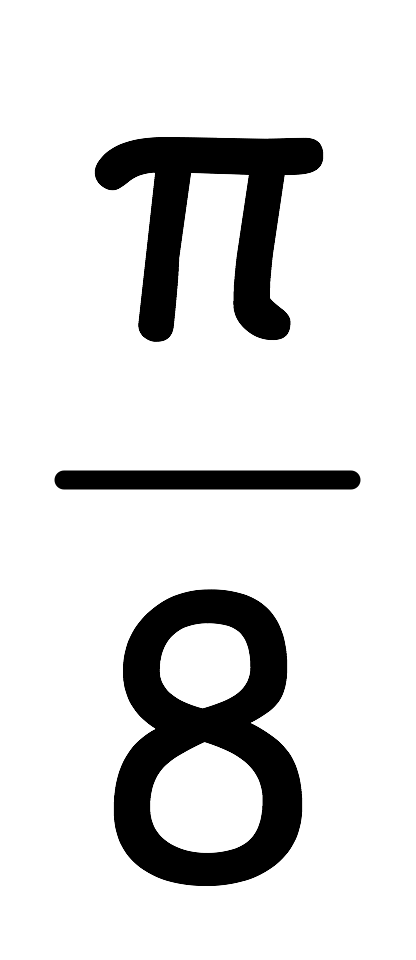 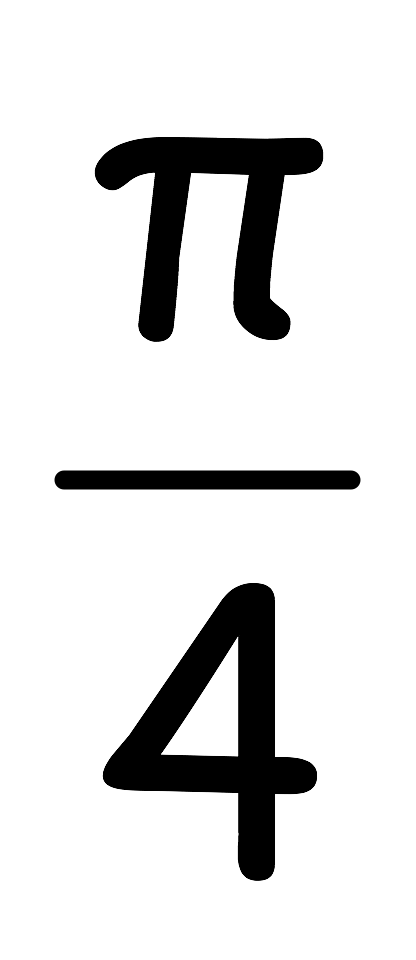 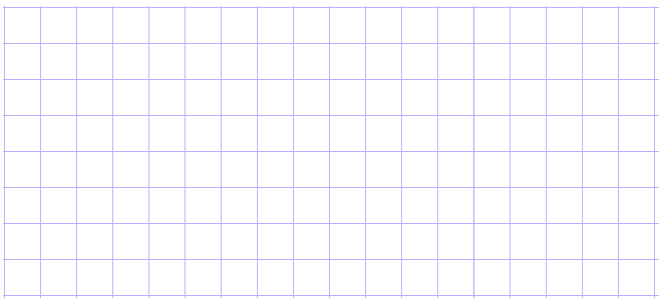 Graph of the Cotangent Function
The graph of the cotangent function is similar to the graph of the tangent function.

It has a period of π.

Since                 ,
      The cotangent function has vertical   asymptotes when sin x is zero, which occurs at x = nπ, where n is an integer
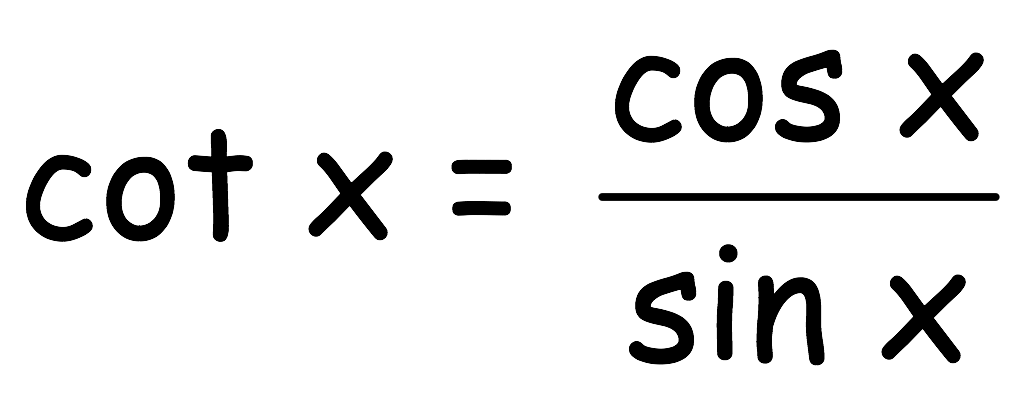 Compare and Contrast Tangent and Cotangent
[Speaker Notes: Teacher lead discussion]
Graph of the Cotangent Function
Two consecutive vertical asymptotes can be found  by solving the equations      
               bx – c = 0       and       bx – c = π
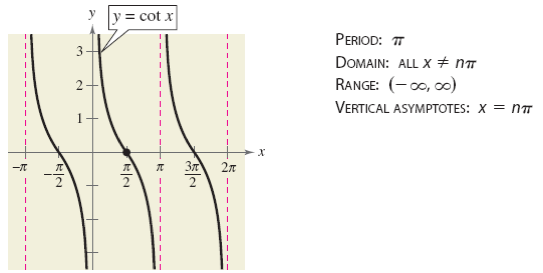 Example 3. Sketching the Graph of a Cotangent Function
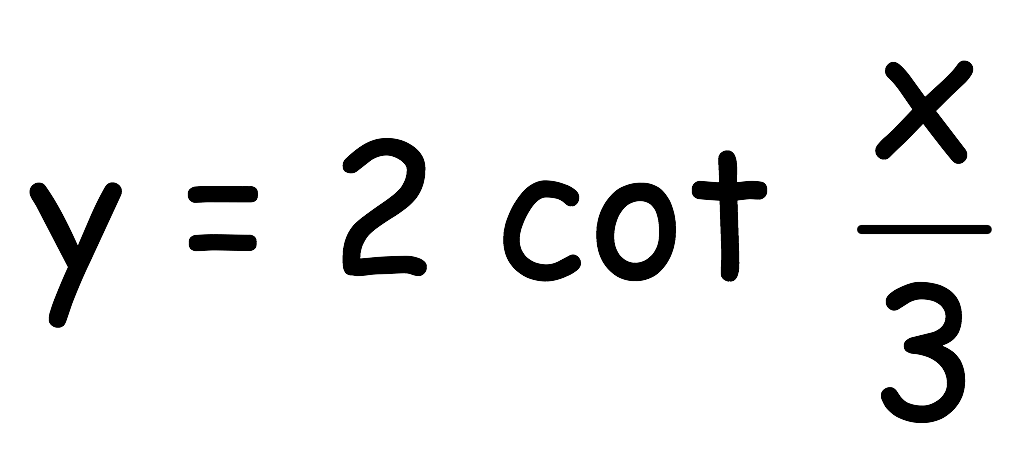 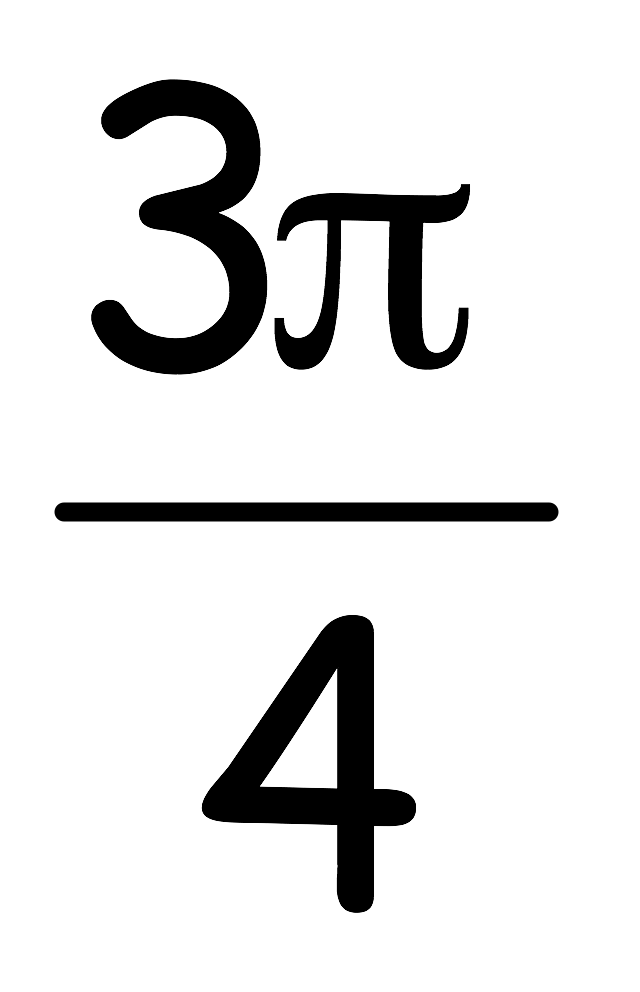 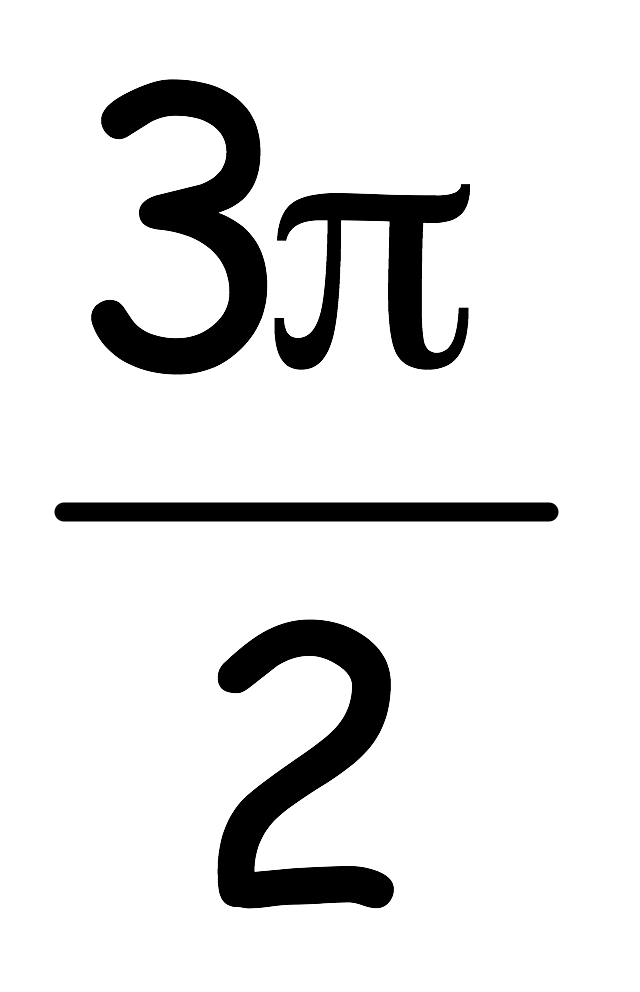 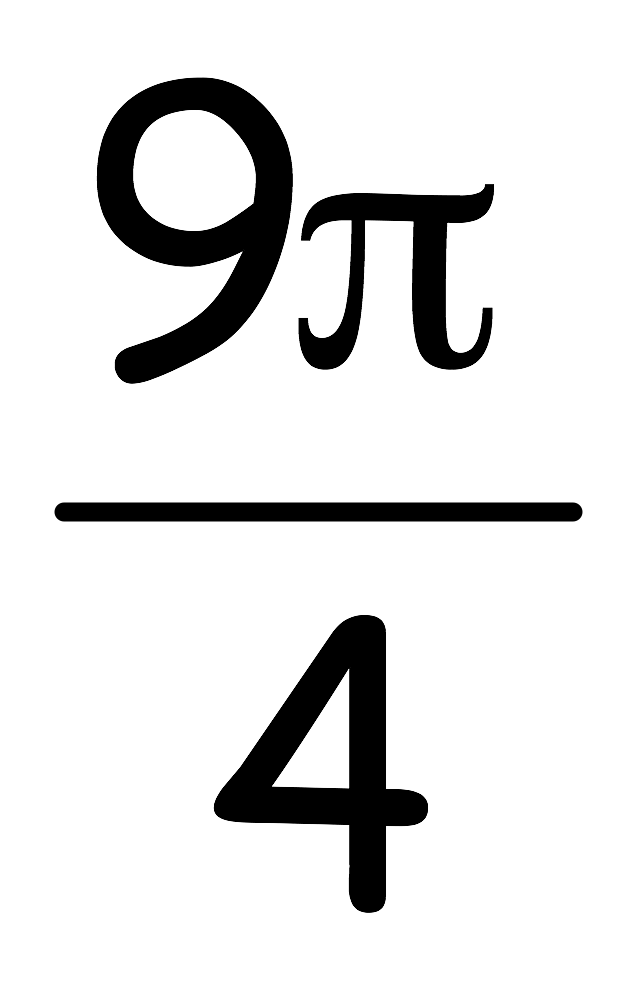 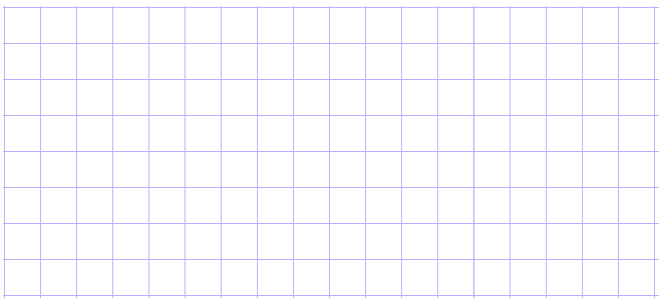 Graphs of the Reciprocal Functions
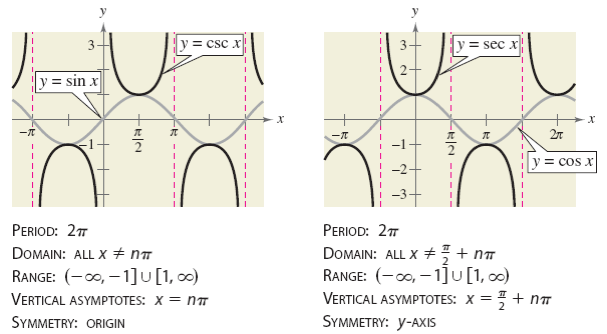 Graph of the Cosecant Function
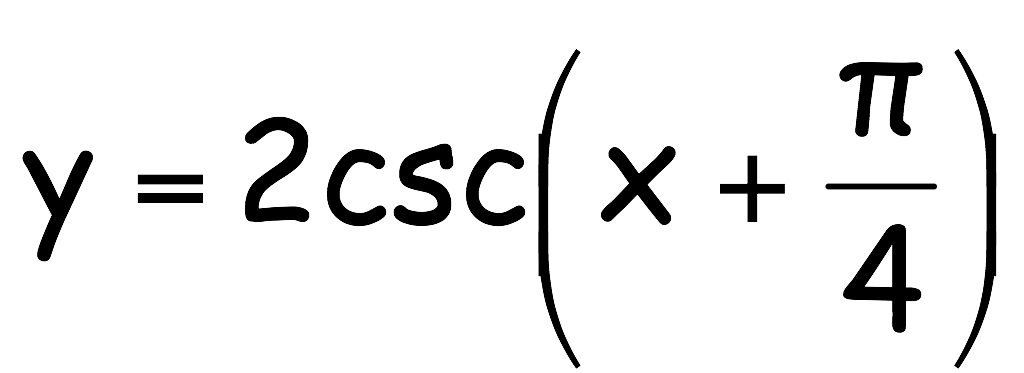 Sketch the graph of:
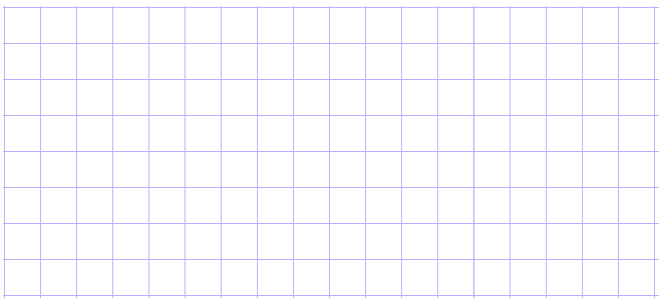 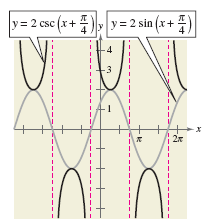 Graph of the Secant Function
Sketch the graph of:  y = sec 2x
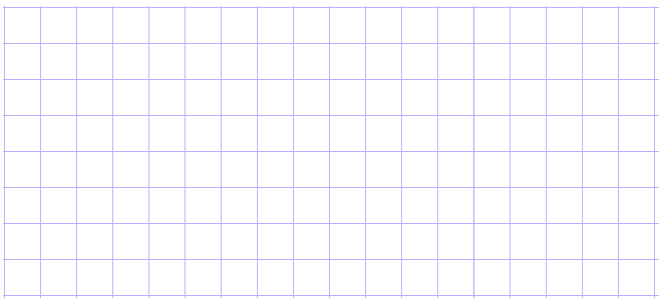 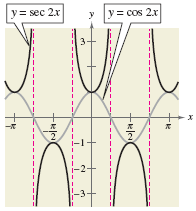